COVID 19
Mesures socle        1er et 2nd degré
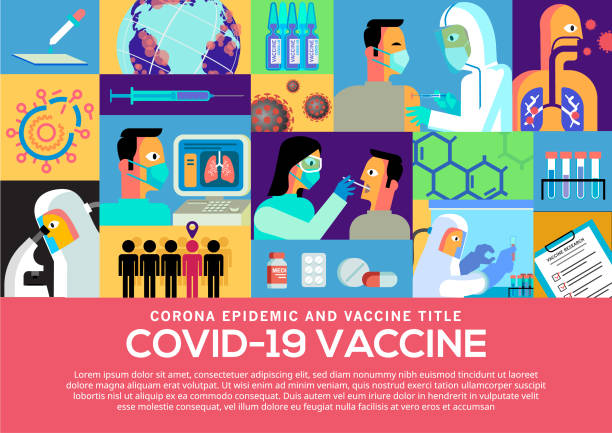 FAQ du 23/08/2022
Dr Esquerré
Sommaire
CAT cas positif
CAT contacts à risque
Points particuliers
CAS POSITIF
Eviction du cas positif 
Si symptômes :  à compter de leur apparition.  
Si absence de symptômes :  à compter de la date de réalisation du test

Durée éviction

Si vacciné (3 doses > 18 ans_ 2 doses < 18 ans) ou  < 12 ans : 
7 jours pleins, ramenés à 5 jours pleins 
si test PCR (nasopharyngé ou salivaire) ou TAG ou nasal supervisé par un professionnel de santé en cas de difficulté pour les < 12ans, négatif au 5ème jour (en l’absence de symptômes depuis 48 heures).

Si > 12 ans et non vacciné (ou incomplètement) : 
10 jours pleins, ramenés à 7 jours pleins si test PCR (nasopharyngé ou salivaire) ou TAG négatif au 7ème jour (en l’absence de symptômes depuis 48 heures). 

Retour établissement 
	Sans test, à 7 ou 10 jours 
         Sur présentation d’un test négatif, pour les périodes raccourcies à 5 et 7 jours
	Port d’un masque chirurgical recommandé durant les 7 jours suivant le retour
	
Et 

Information des cas contacts
CAS CONTACTS
Plus d’isolement pour les personnes contacts, quel que soit leur âge, leur statut vaccinal.

Néanmoins, elles doivent :
Réaliser un test (TAG, RT-PCR ou autotest) à J+2 de la notification du statut de contact :

 Un résultat positif de test antigénique ou d’autotest doit nécessairement être confirmé par un test RT-PCR.         
     Dans l‘attente du résultat de confirmation, la personne, considérée comme cas positif, entame sa période 
     d’isolement.

Si l’autotest est négatif,
Appliquer de manière stricte les mesures barrières, et notamment le port du masque en intérieur et en extérieur au contact d’autres personnes ;
Limiter leurs contacts, en particulier avec des personnes fragiles ;
Éviter tout contact avec des personnes à risque de forme grave ;
Télétravailler dans la mesure du possible.
Contacts à risque, 1er degré et 2nd degré
Si 1 cas positif élève présent dans les 7 jours précédant son test positif ou 48h avant l’apparition des symptômes
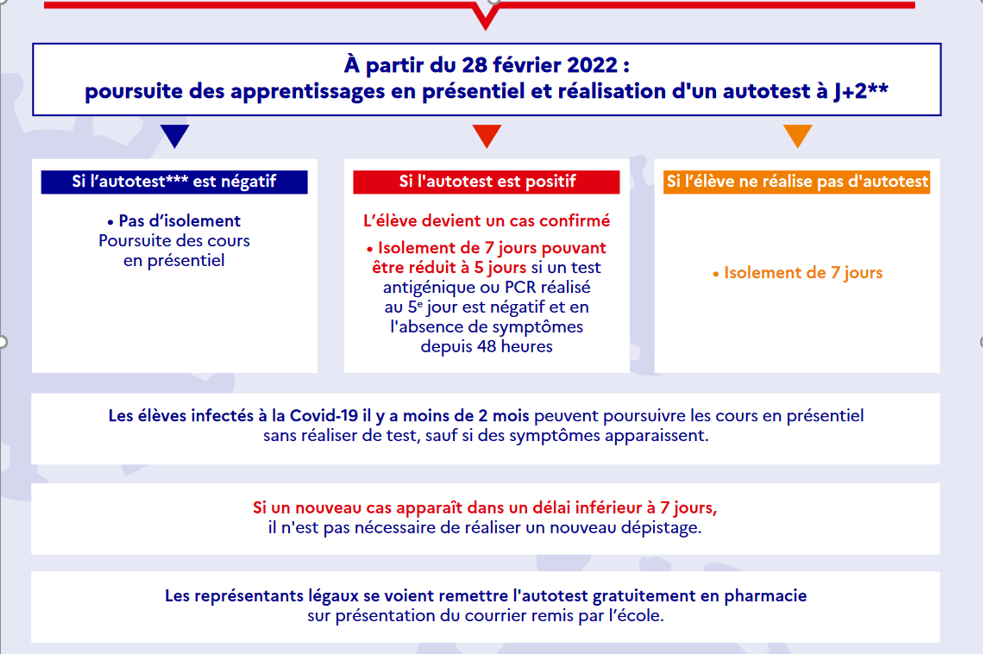 Autotest à J2 
pour toute la classe et les cas contacts hors classe (dortoir, cantine, …), 
sauf si Covid <2 mois
Isolement en fonction de l’âge et du statut vaccinal.

Cf diapo 3 Cas positf
Port du masque recommandé pendant 7 jours après la survenue du cas (> 6 ans).
Quelques remarques
Une personne ayant été positive dans les 2 mois précédents n’est pas cas contact à risque.

Un cas positif ou un cas contact devenu positif à J2 en autotest est mis en éviction et doit confirmer son test par test PCR ou antigénique. 

Pas de fermeture de classe pour raison sanitaire dans la mesure où les enfants reviennent avec un test négatif.

Rappel : les tests salivaires sont des tests PCR.
Cas contacts  intrafamiliaux
Si cas contact vacciné ou <12 ans
Pas d’éviction mais autotest à J2 

Si cas contact sans vaccination ou vaccination incomplète : 
Eviction de 7 jours 
Test PCR ou TAG à J7 obligatoire
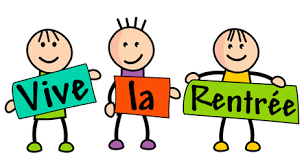 Bonne rentrée 22-23!